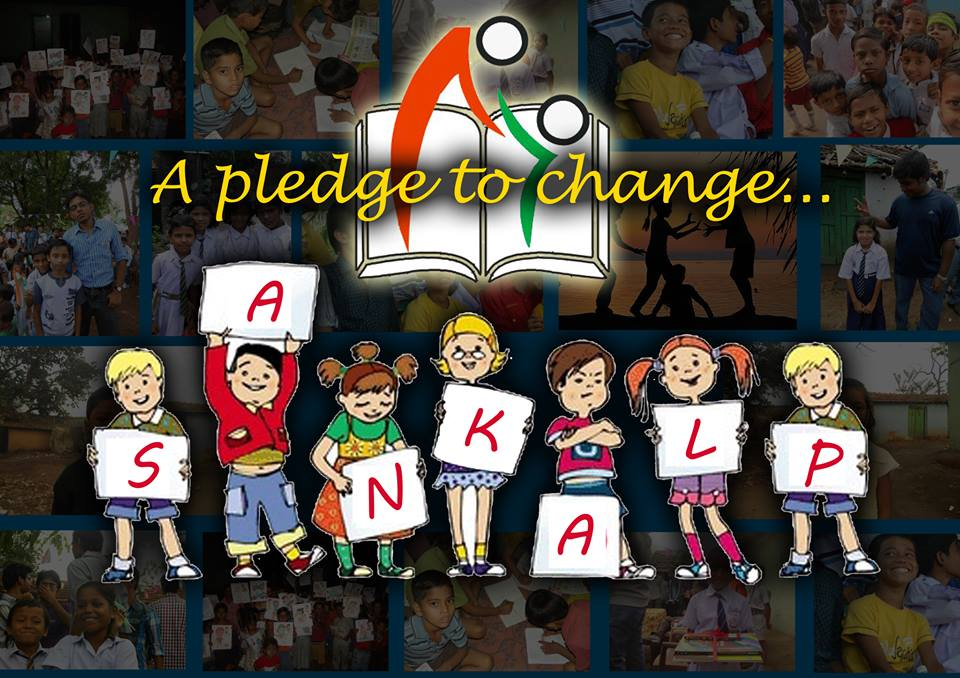 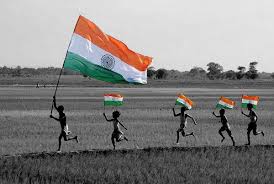 Republic Day 2016 at 
Sankalp Centres
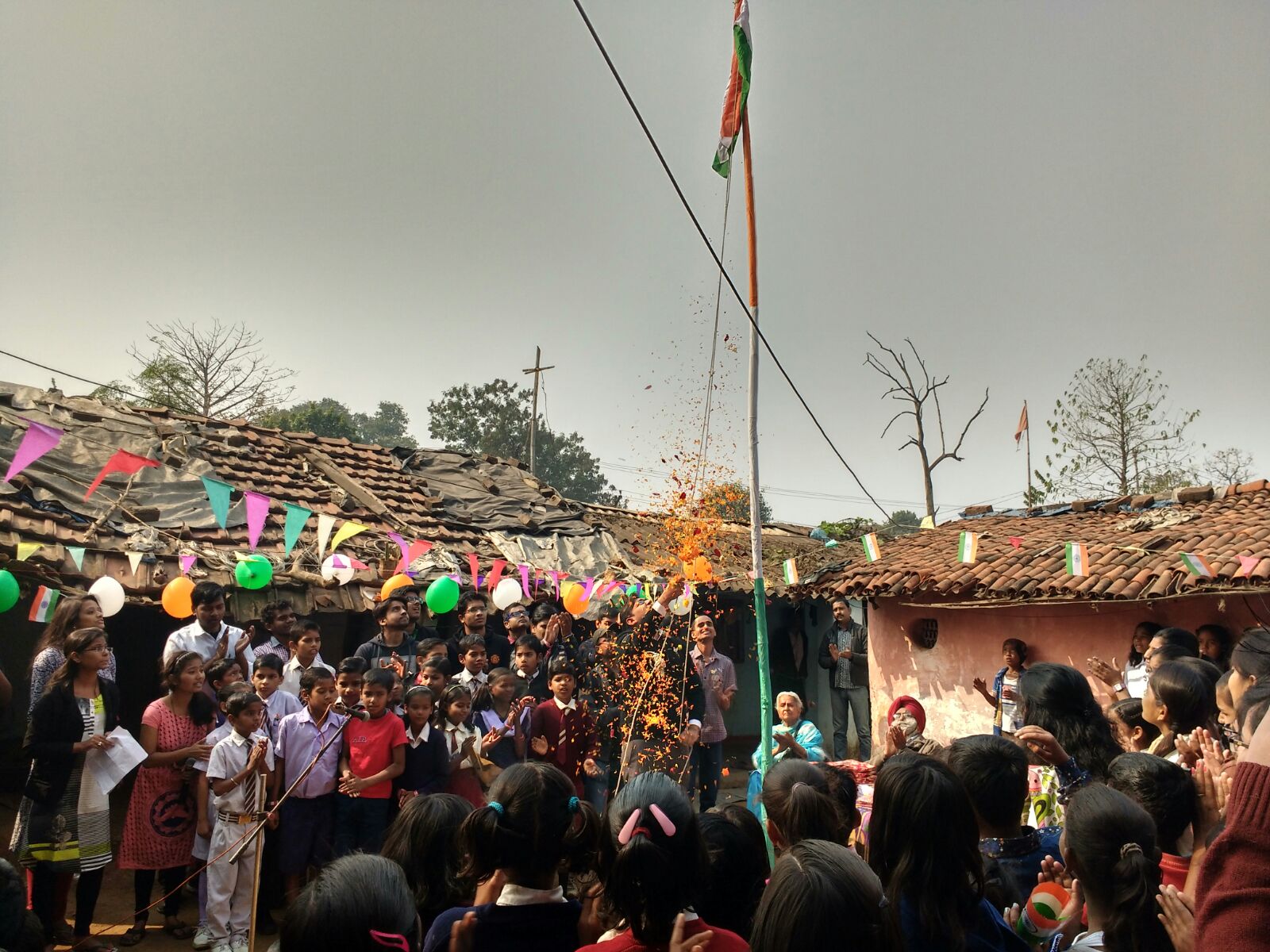 Where the mind is without fear 
and 
the head is held high........
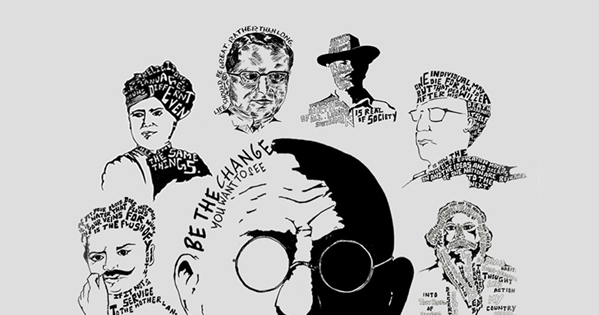 Republic Day celebration 
across 
Sankalp Centres
Madhepura Centre
Gamharia
Bihar
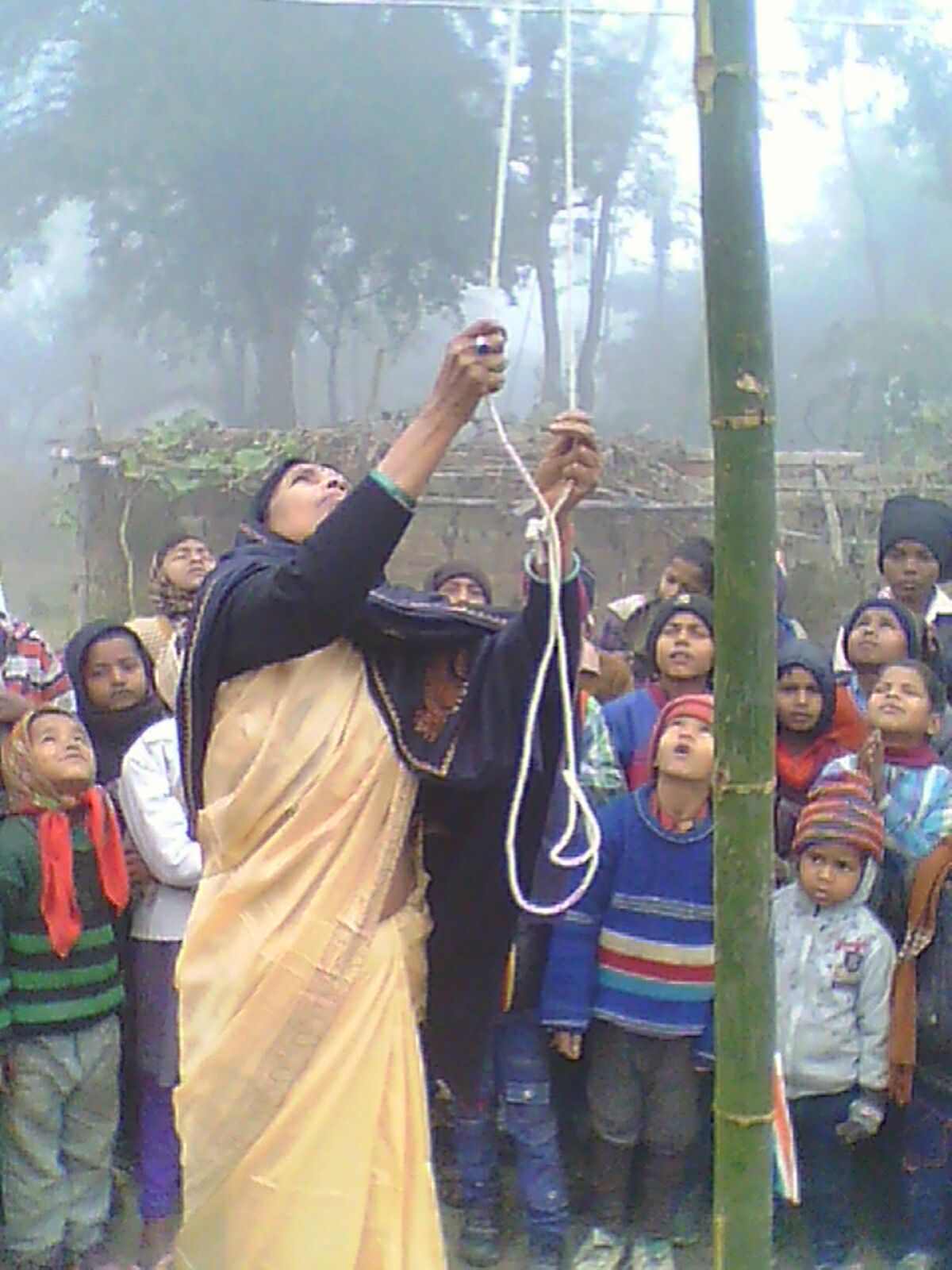 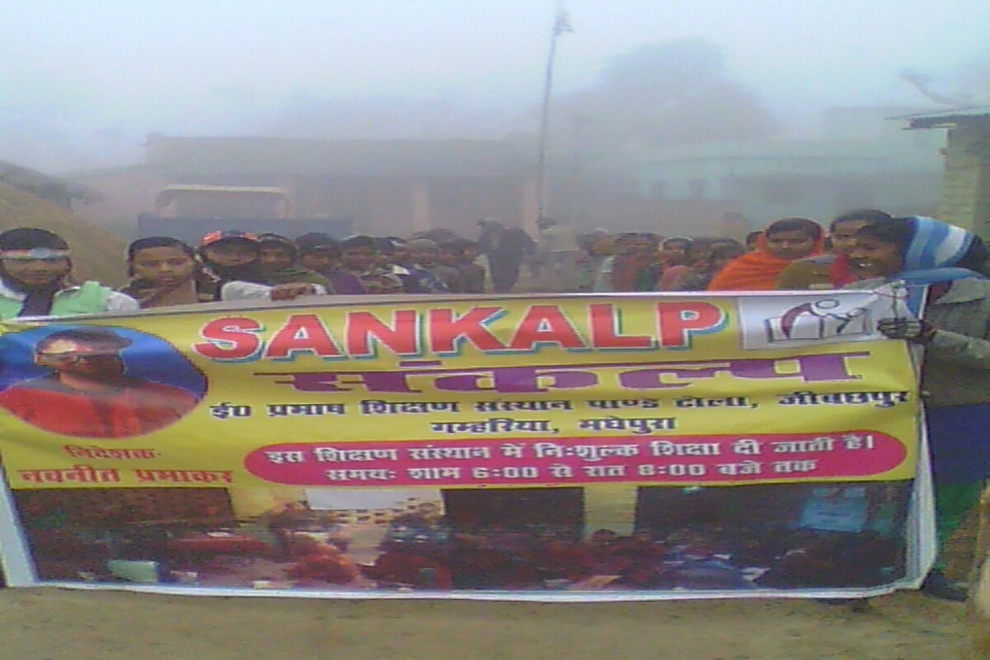 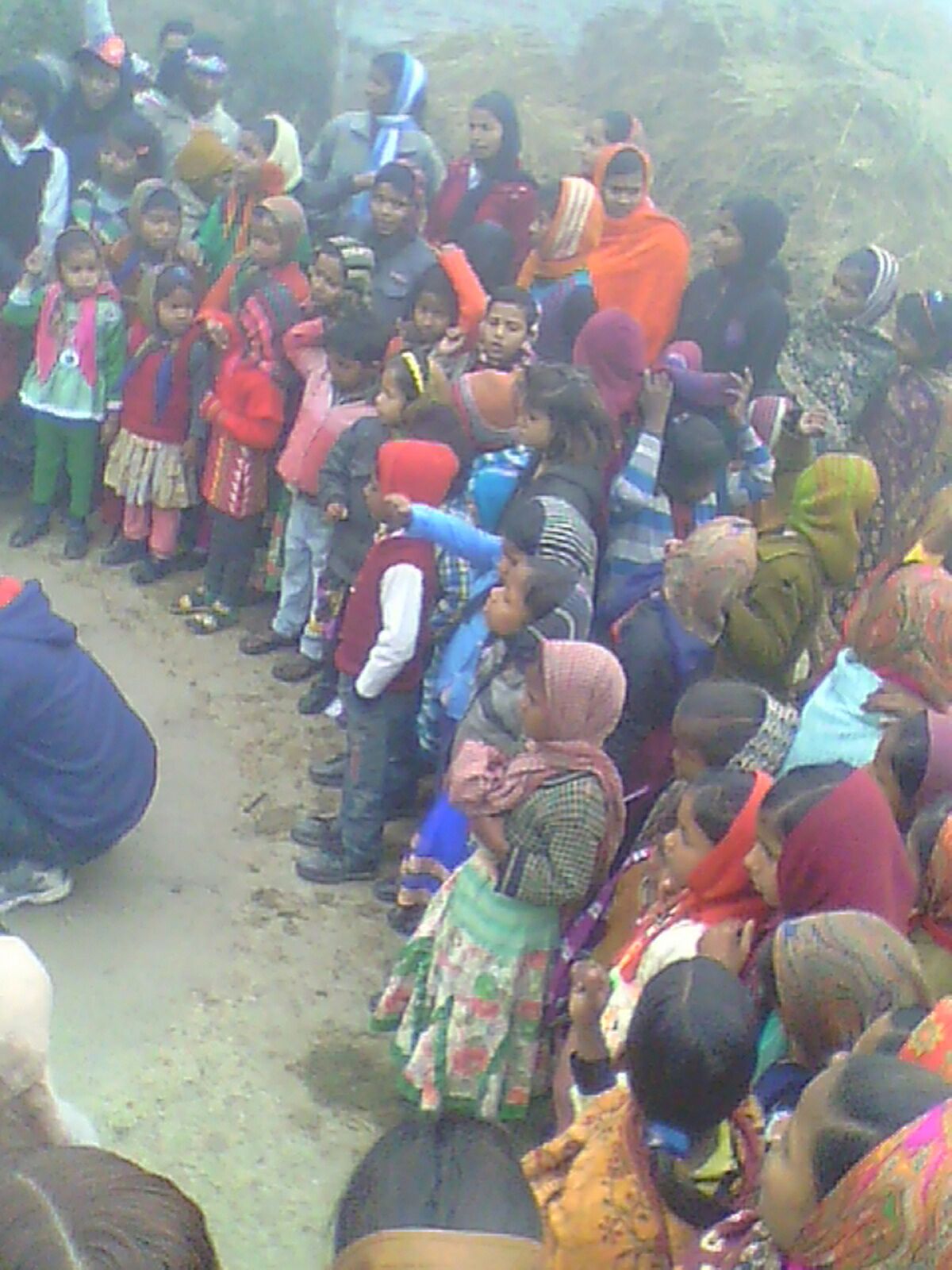 Dhanbad Centre
Kendua Block
Jharkhand
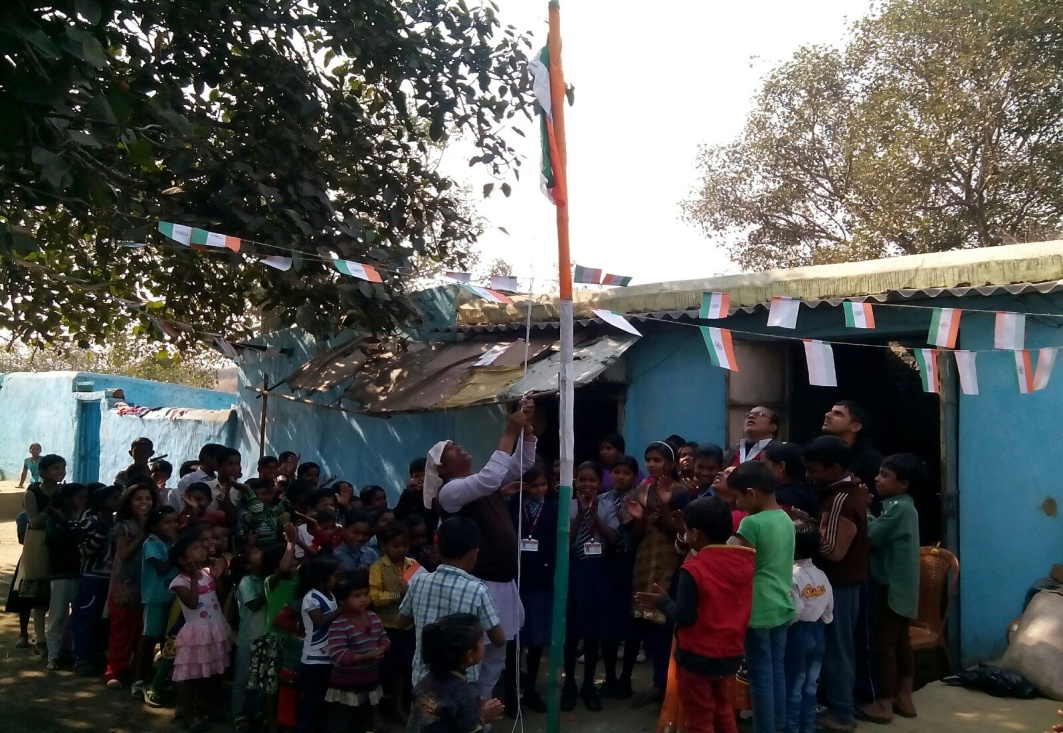 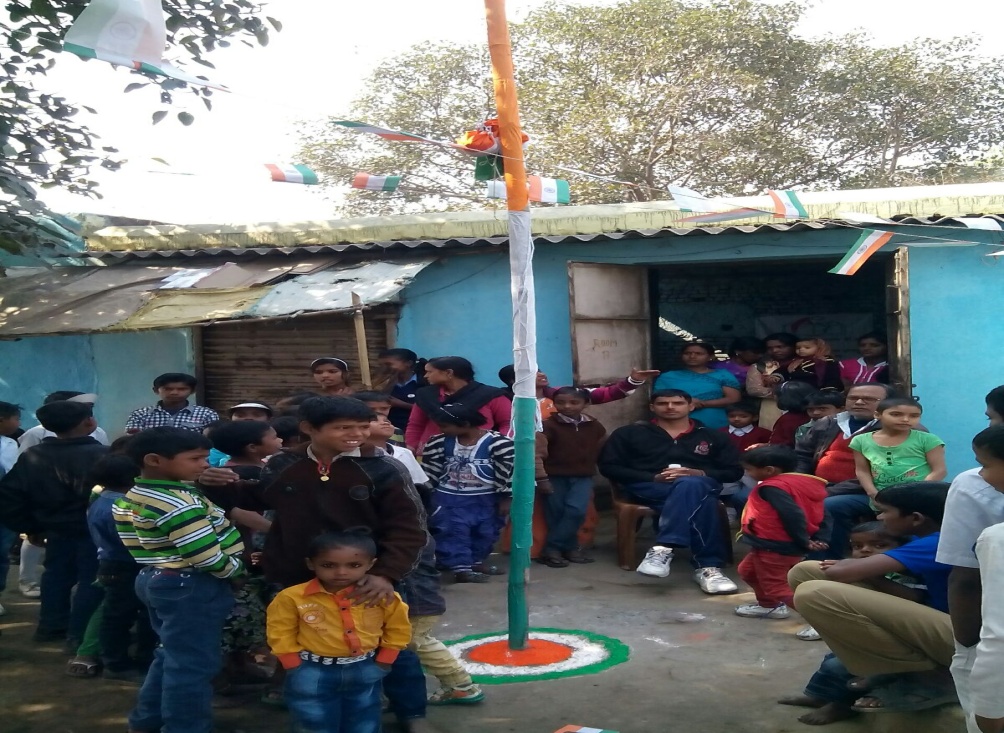 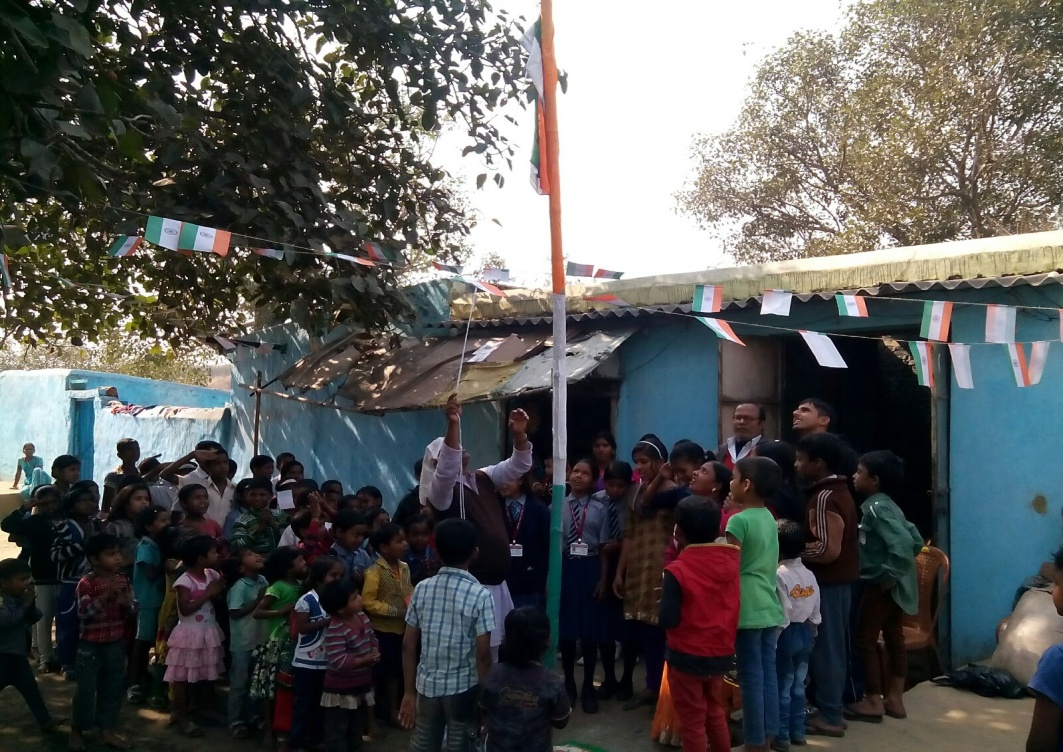 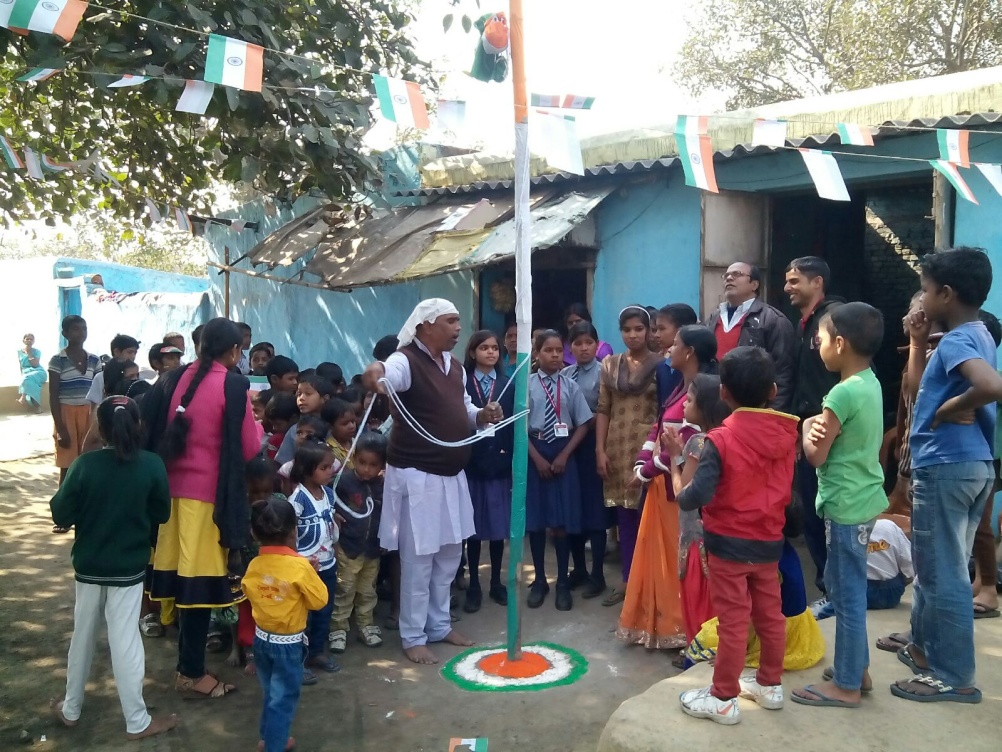 Adityapur Based Centres
Mohan Nagar, N.I.T., Imli Chauk & Aashiyana
Jharkhand
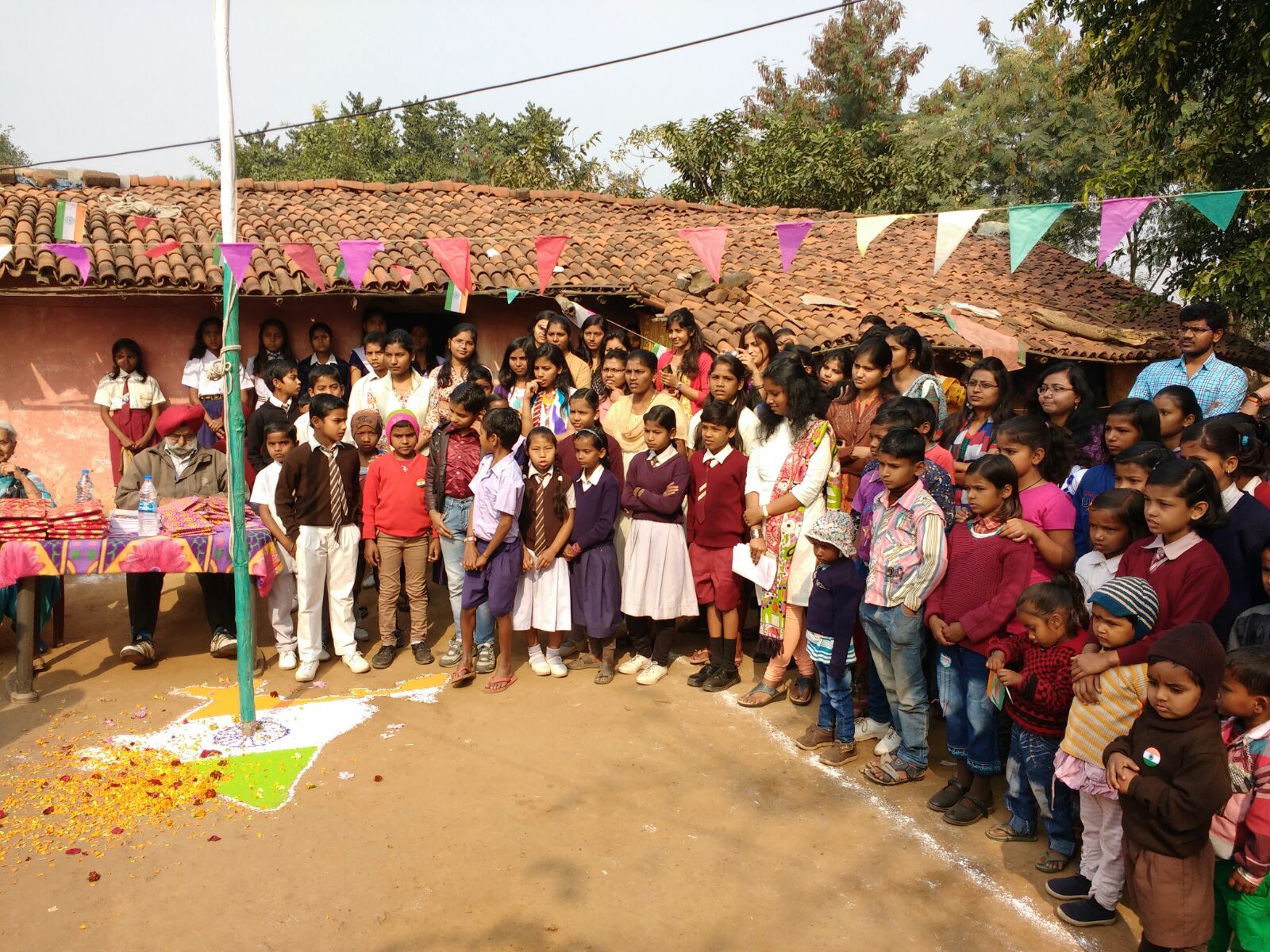 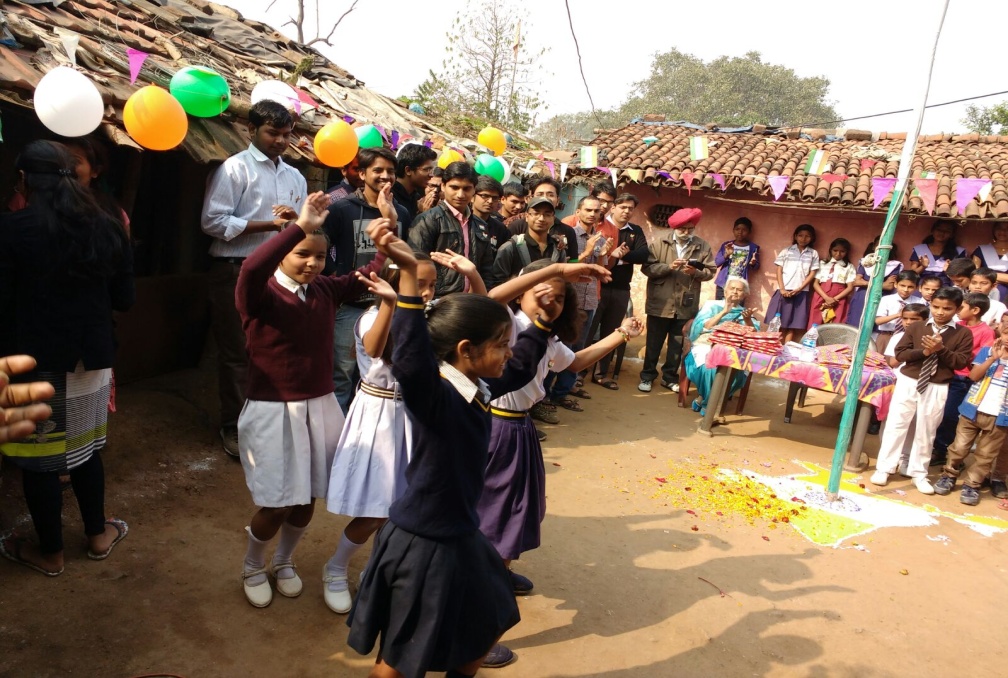 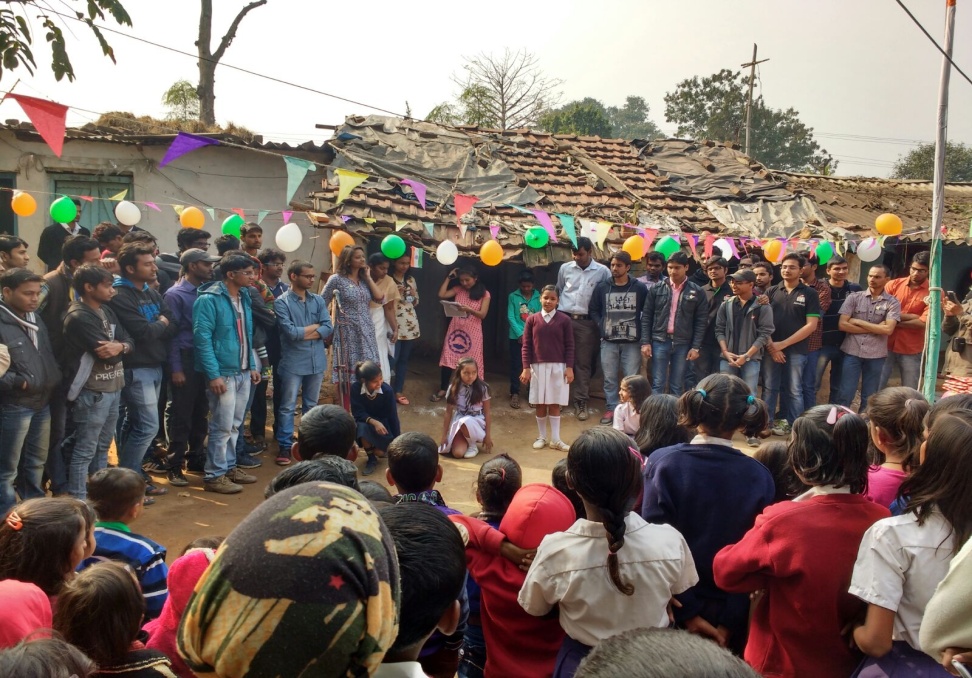 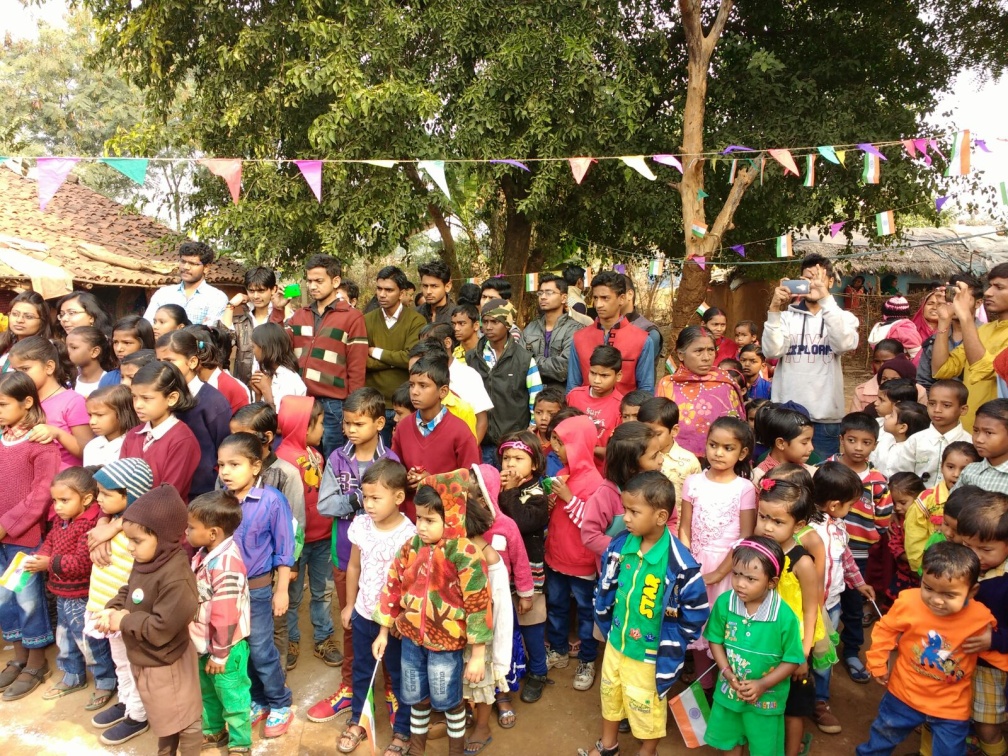 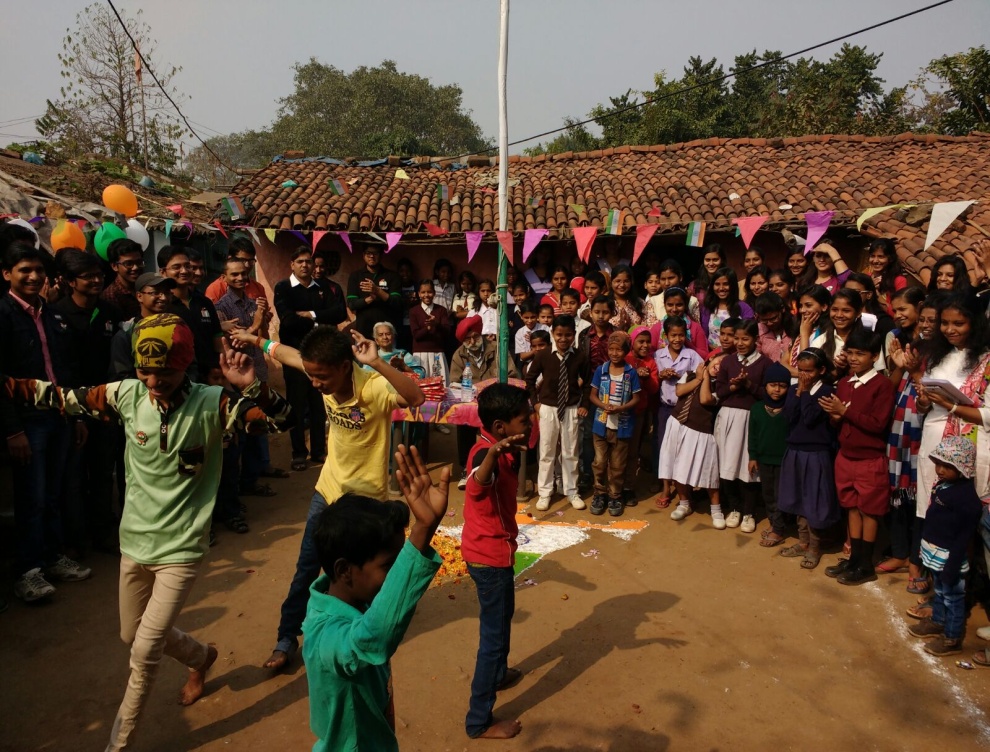 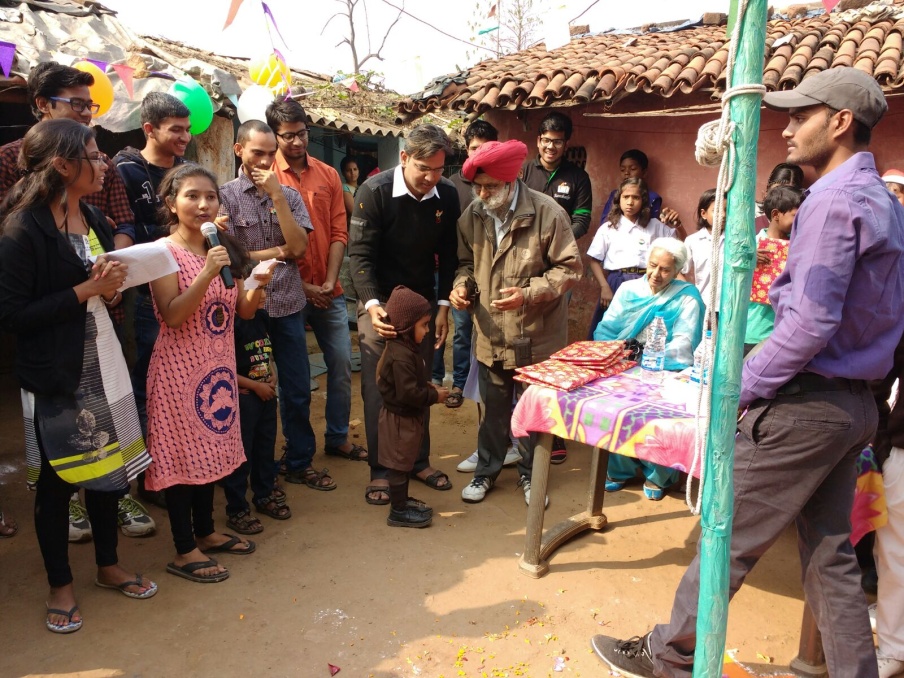 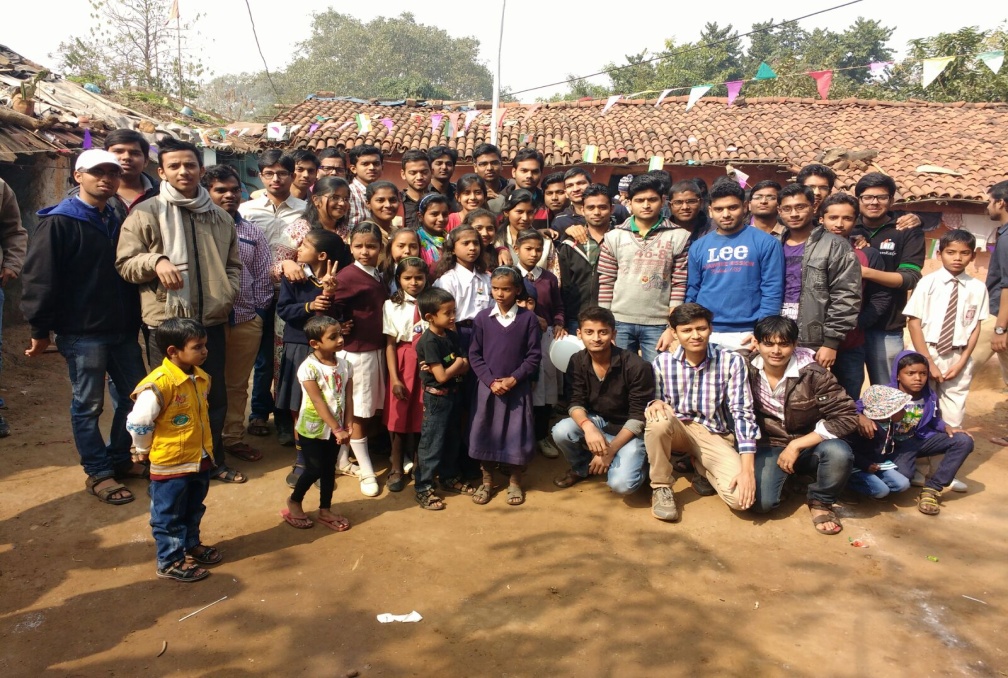 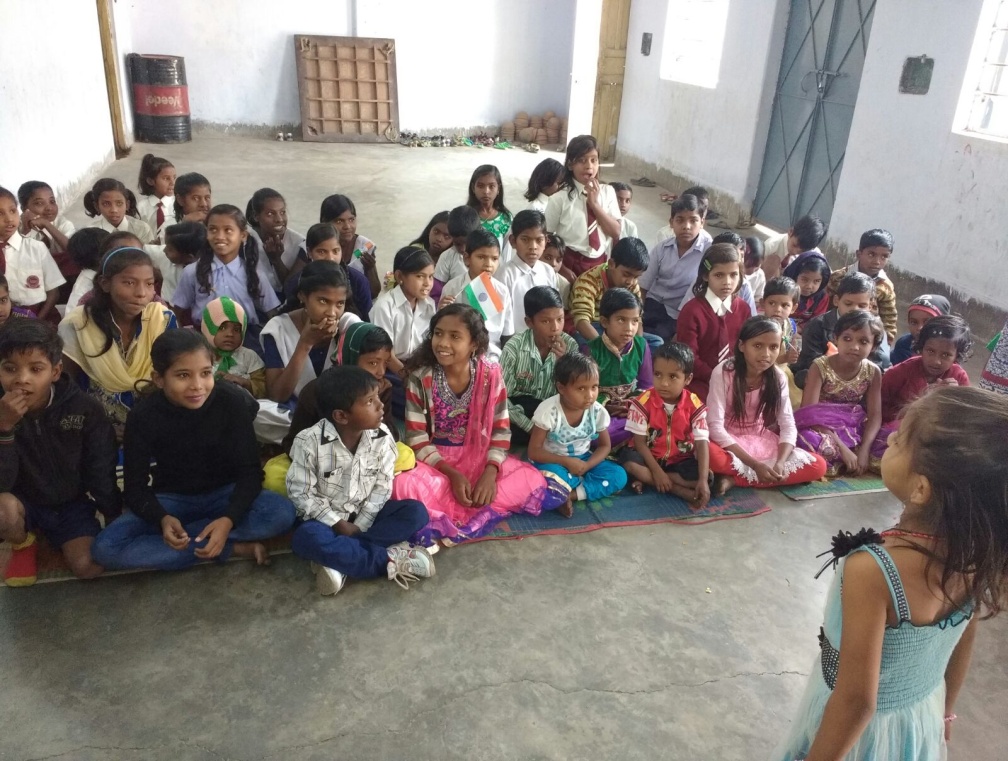 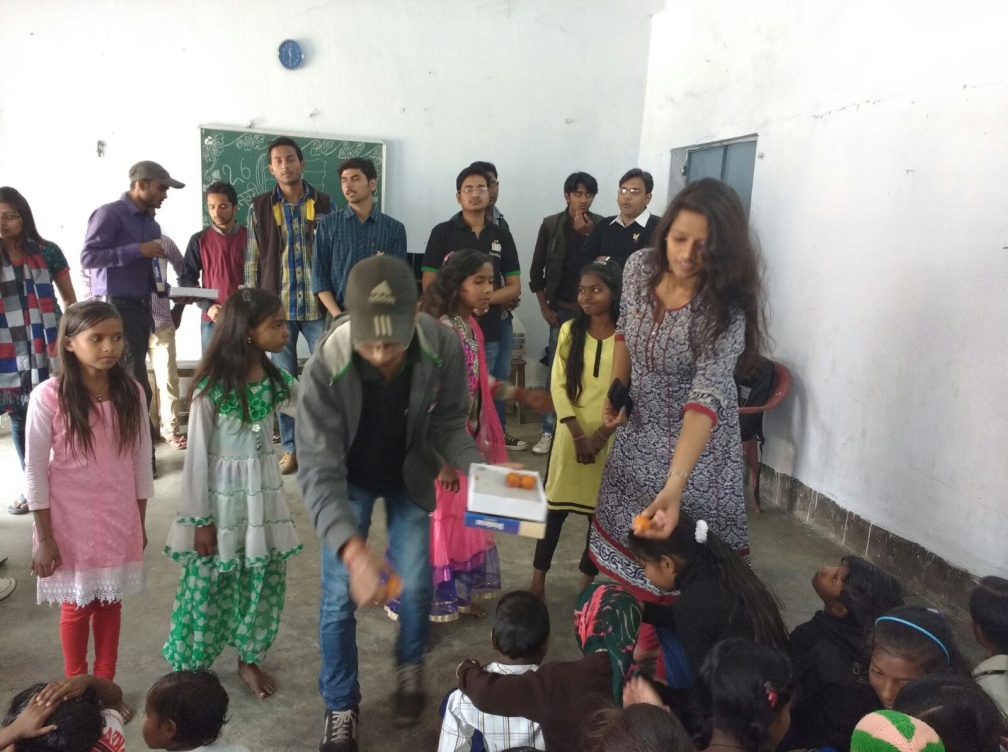 Launch of
Sanjeevani
Sankalp’s Common Syllabus 
Curriculum
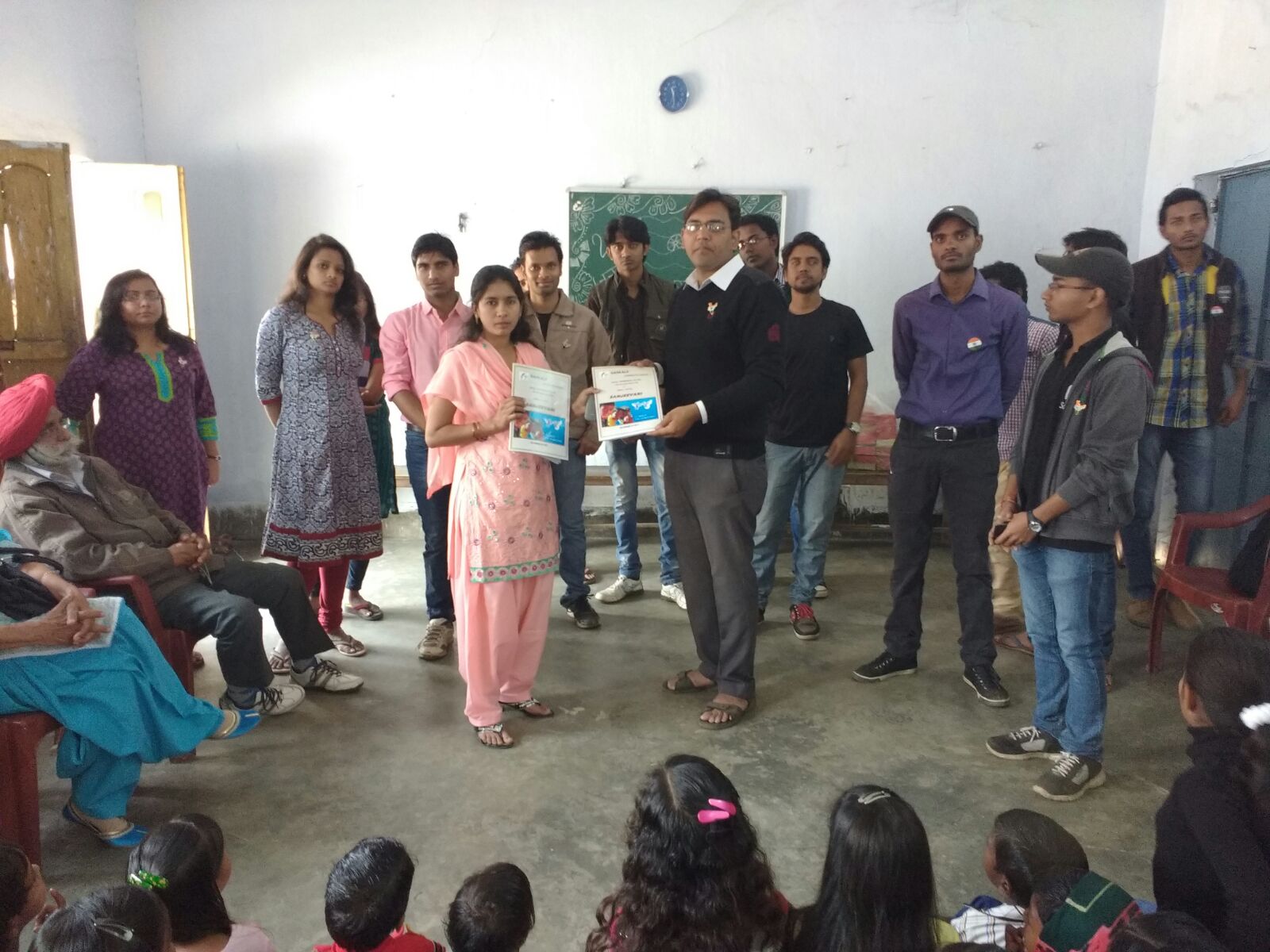 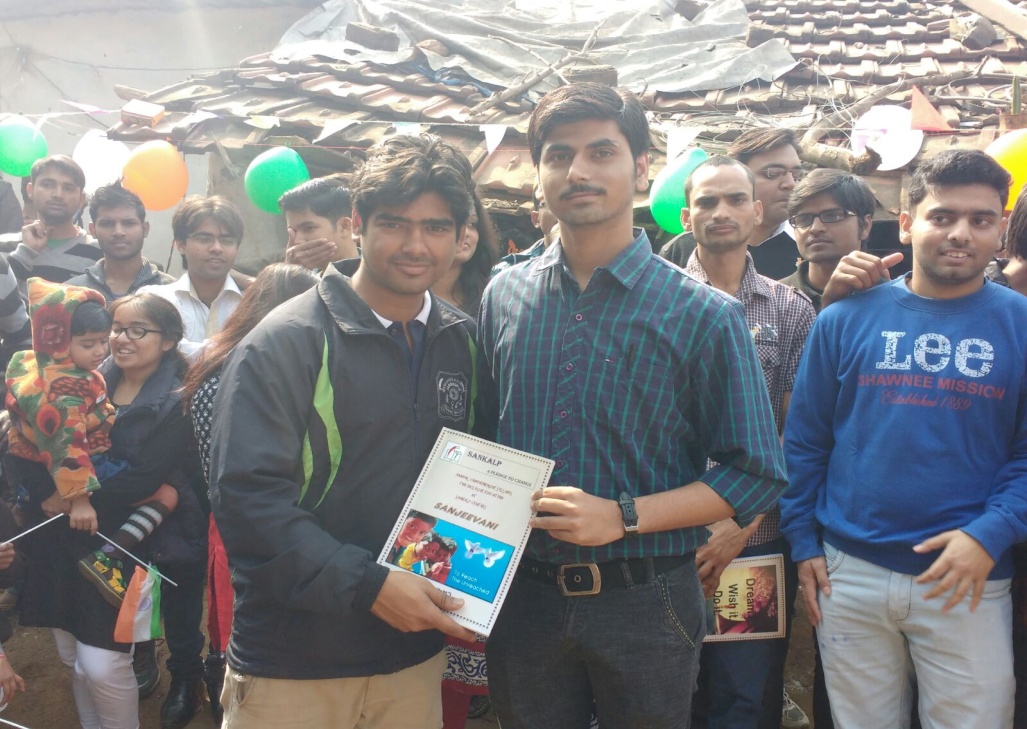 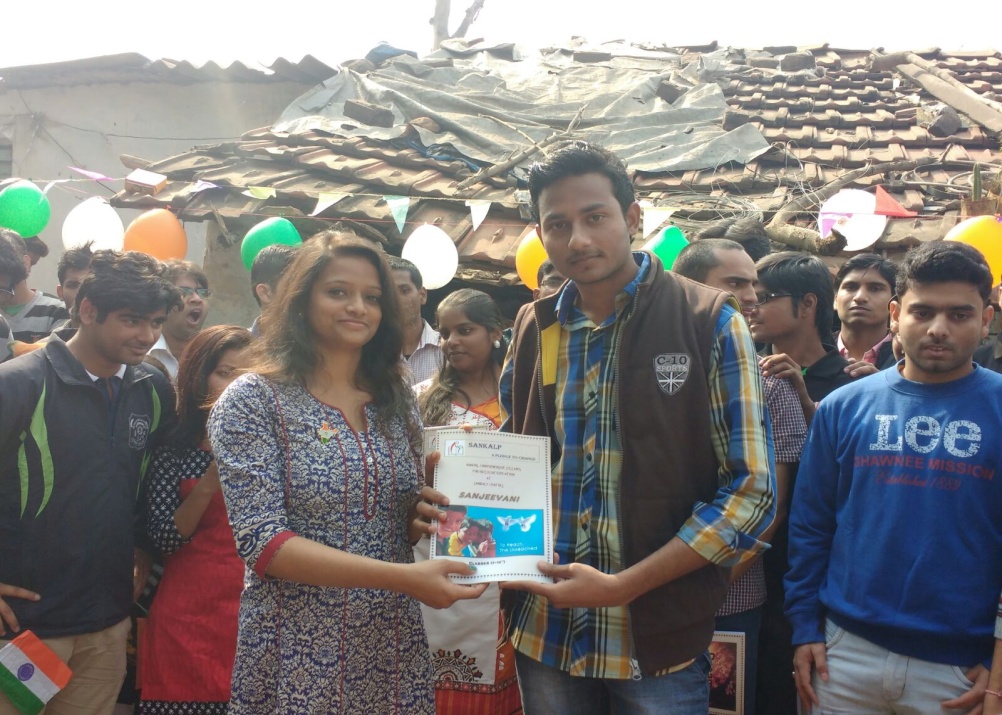 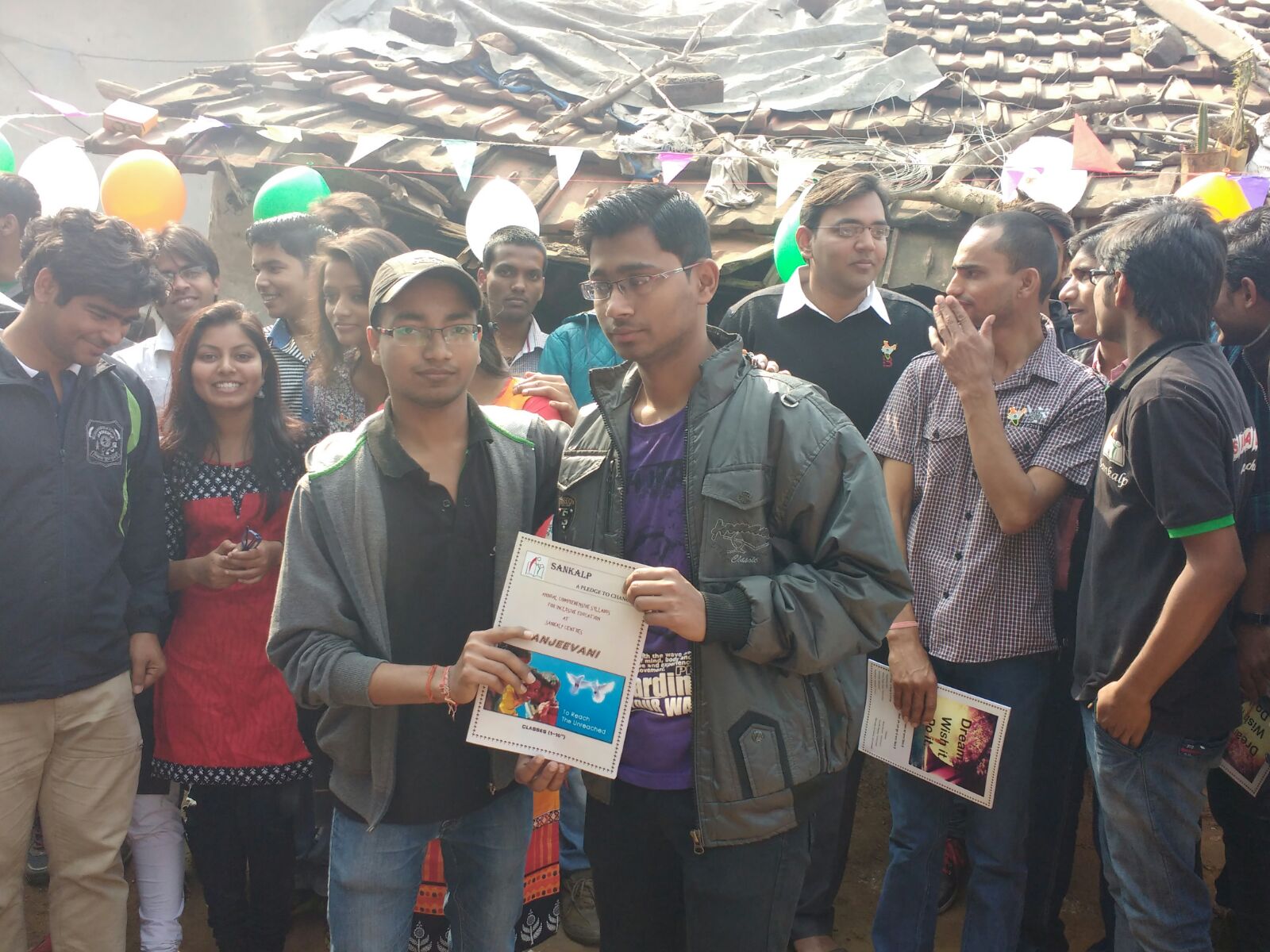 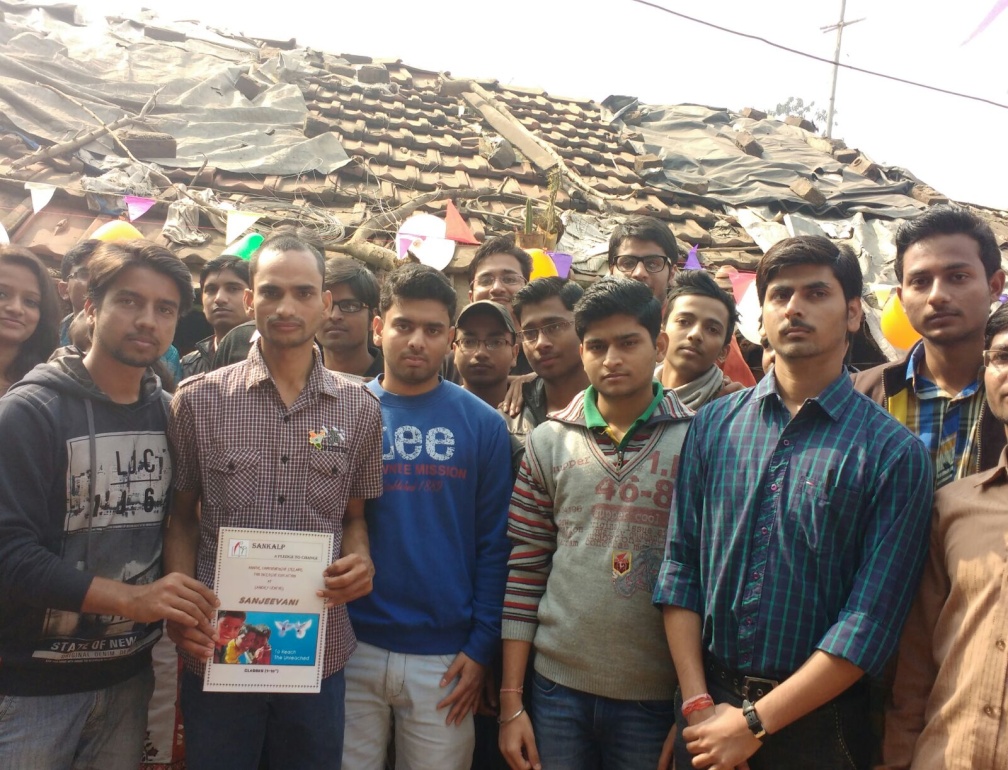 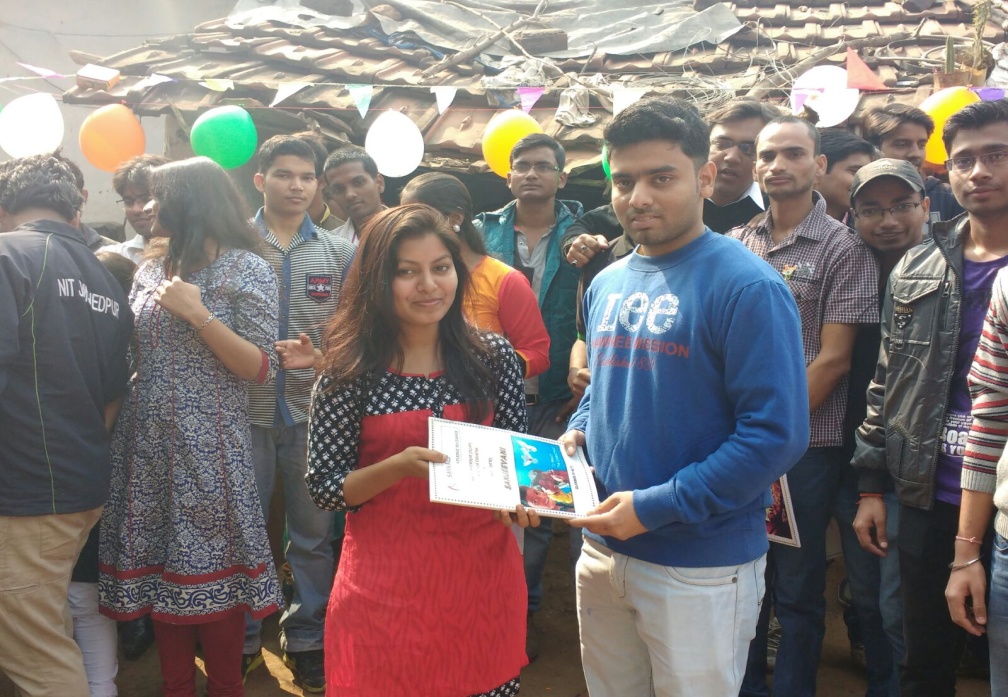 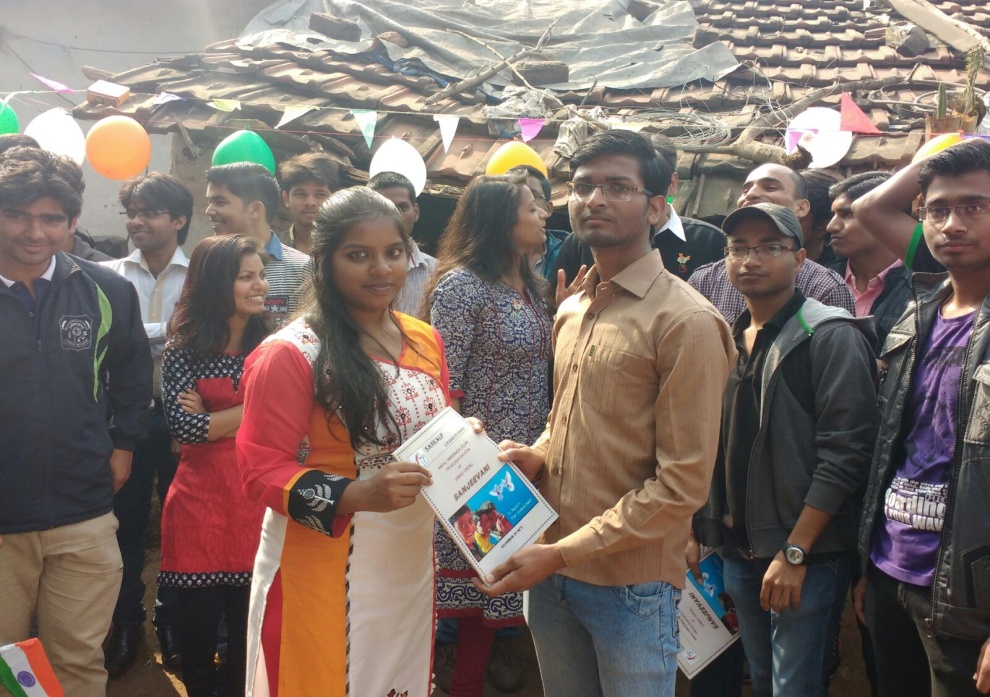 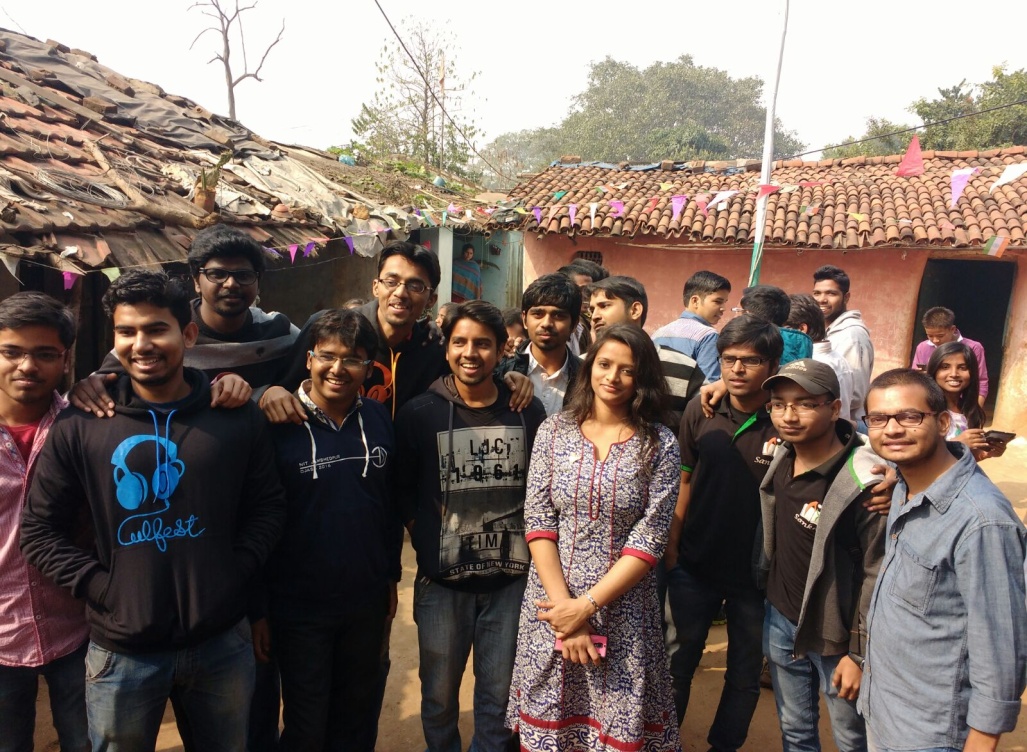 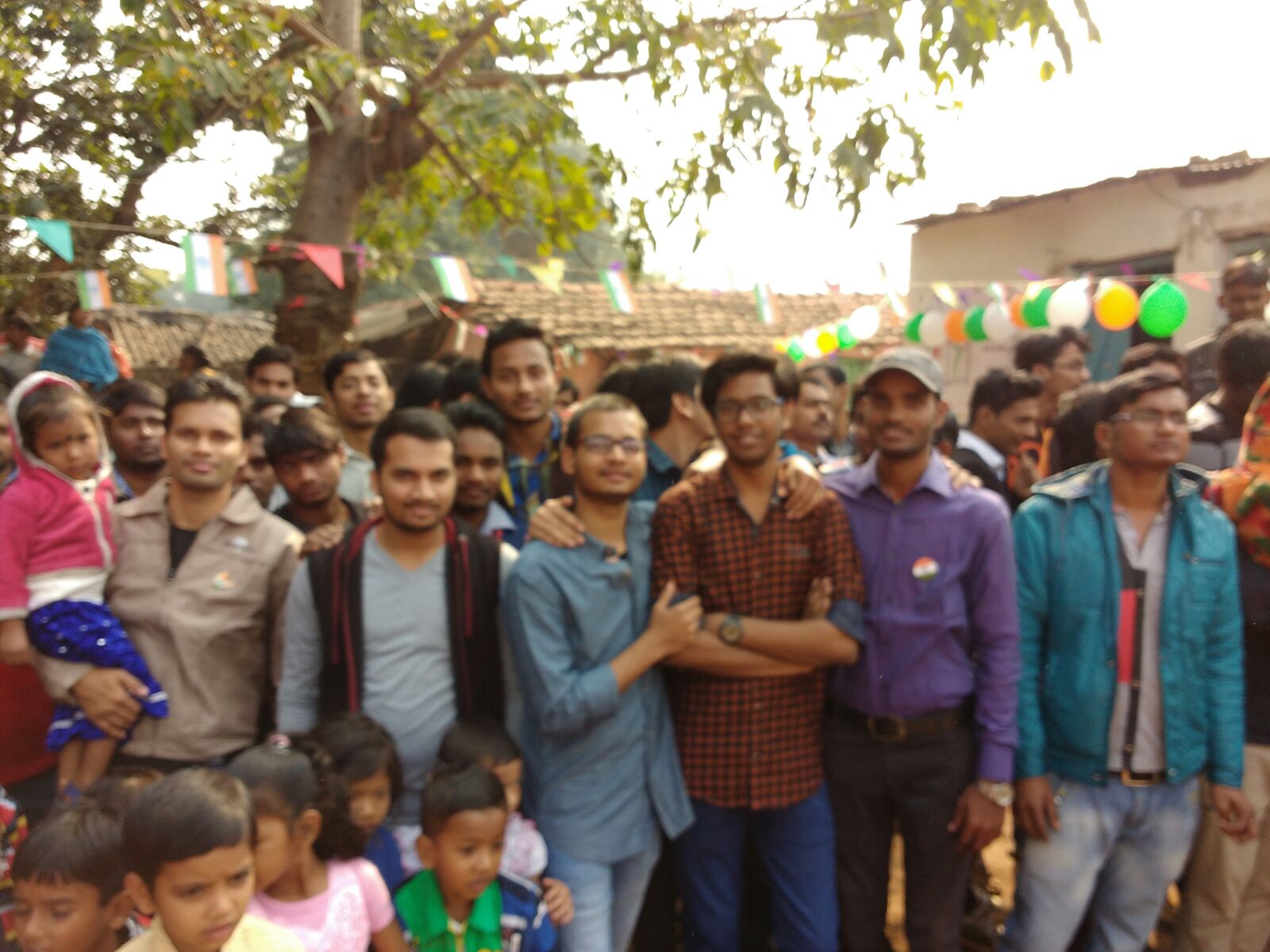 Sankalp Team with 
Hon’ble Chief Guest
Mr. Amrit Singh
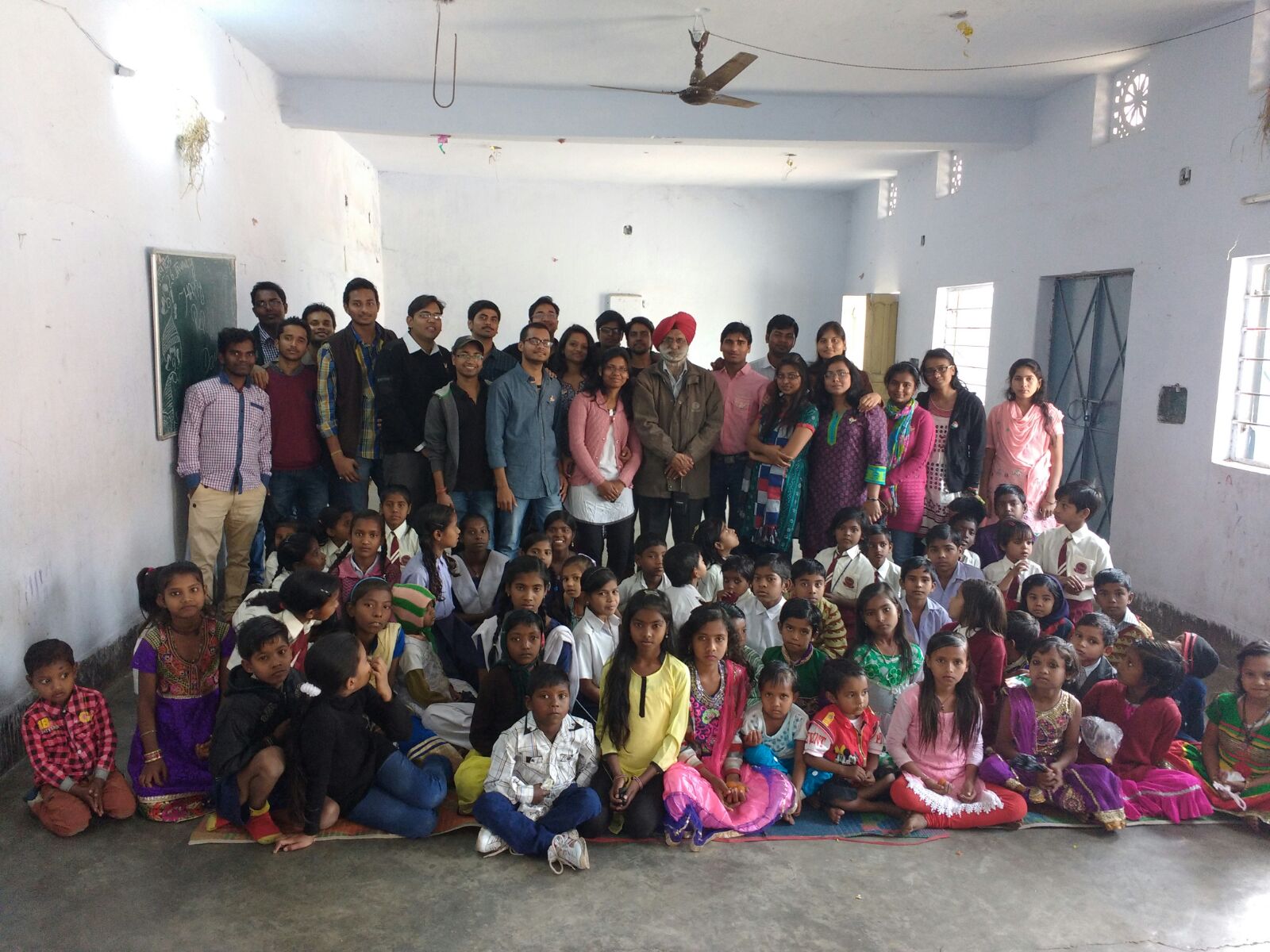 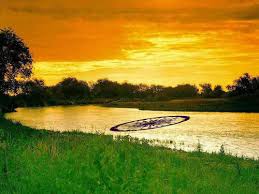 Into that heaven of Freedom
My Lord !!!
Let my Country awake
EASY WAY TO DONATE NOW
You can donate at any our centres by just making a call to Sankalp-A Pledge to Change volunteers.
All our centres run 6 days a week 
You may donate books from
Class 1-8- Course Text Books (Any Board)
Story Books
Unused stationery
Any other items like bag, toys, uniforms etc.
Relevant Contact Nos. Are
Subodh Kumar Das-9798756336
Mayank Aggarwal  -9031975746
Suresh Pareek       -7209632032
Vikas Dixit            -9472706225
ACCOUNT DETAILS FOR SUPPORT
Sankalp Account Details
You can transfer funds online into our account:-
“SANKALP” A/C No.-31114719936
CIF No: 85757412911
IFSC Code: SBIN0001882
MICR Code: 831002004
Branch code: (1882)
Branch: SBI- RIT JAMSHEDPUR

You may also visit our website and pay through online link available over it.
www.sankalpnitjamshedpur.org
“You have not lived today until you have done something for someone who can never repay you.”
Thank You

www.sankalpnitjamshedpur.org